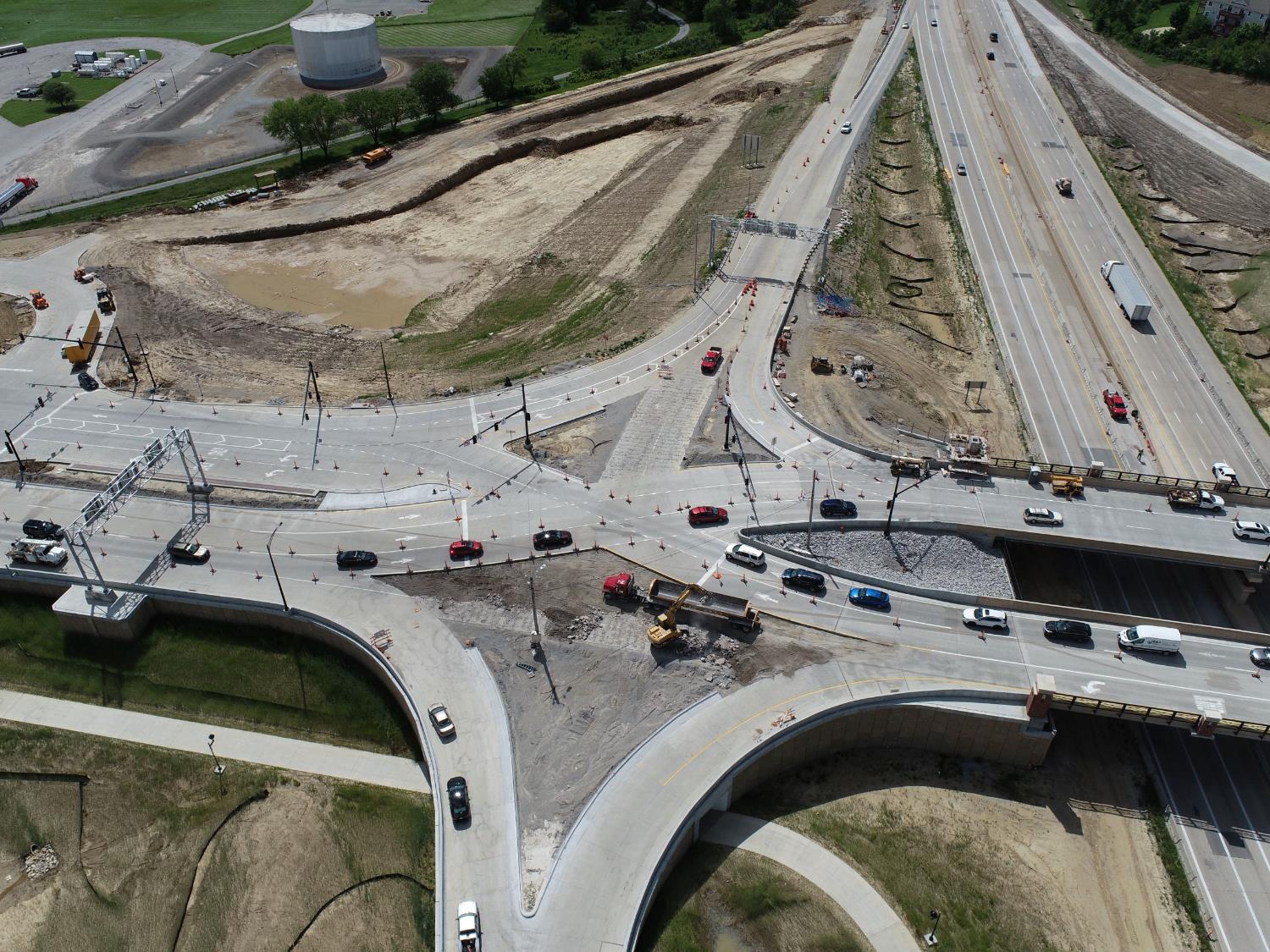 Highway System Overview
Iowa Transportation Commission Workshop
3/2/2023
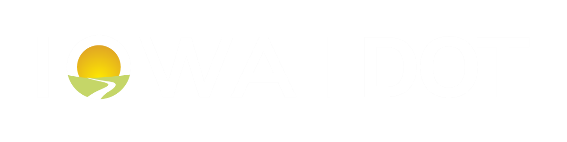 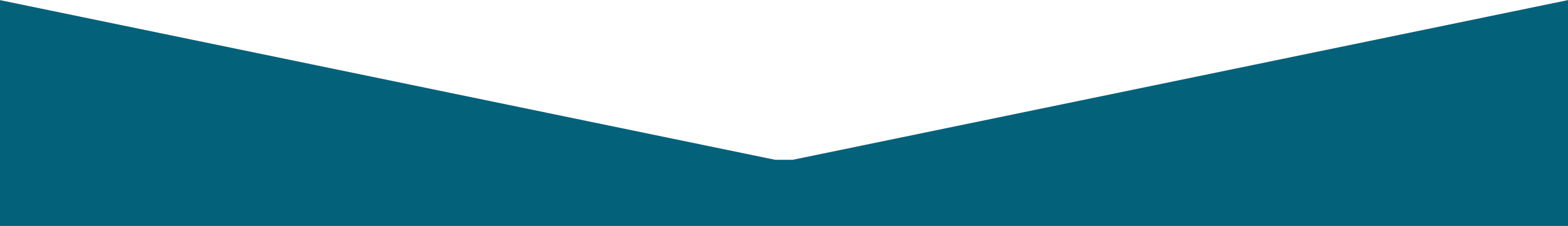 Garrett PedersenSystems Planning Bureau Director
September 10, 2024
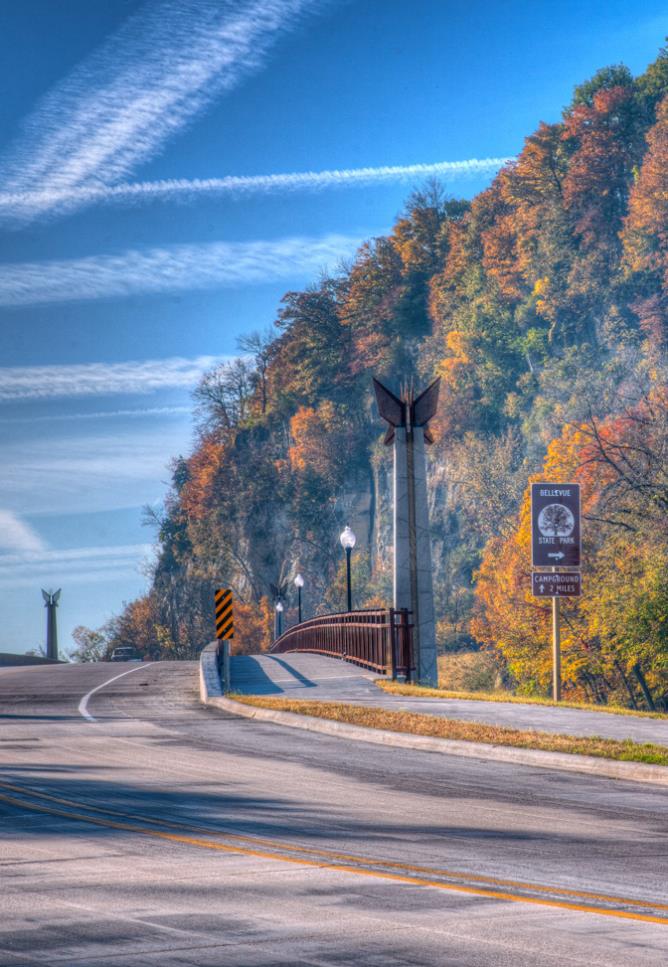 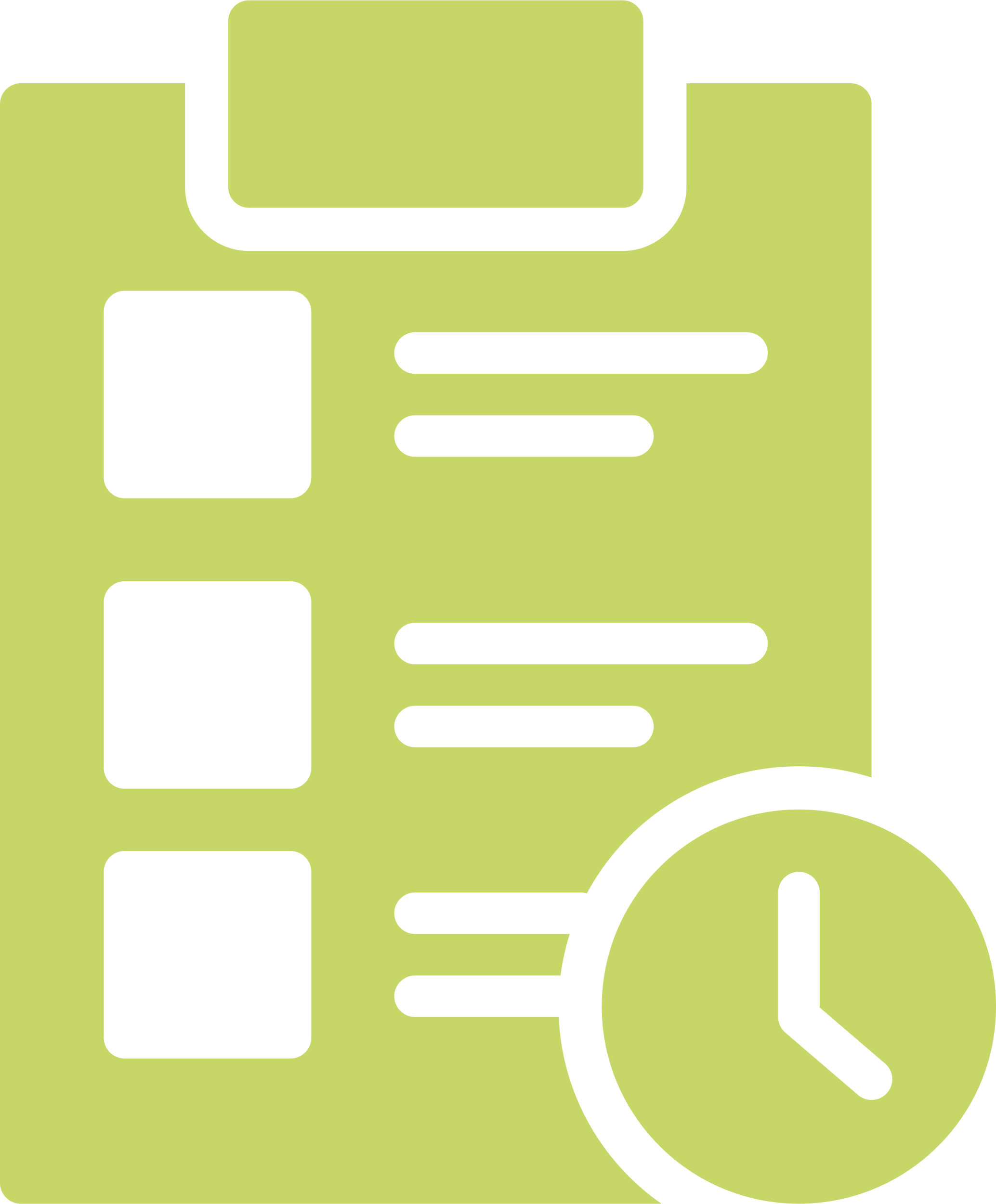 Agenda
Iowa’s Public Roadway System
 
Highway Networks
 
State Highway System Usage
 
Highway Planning & Programming
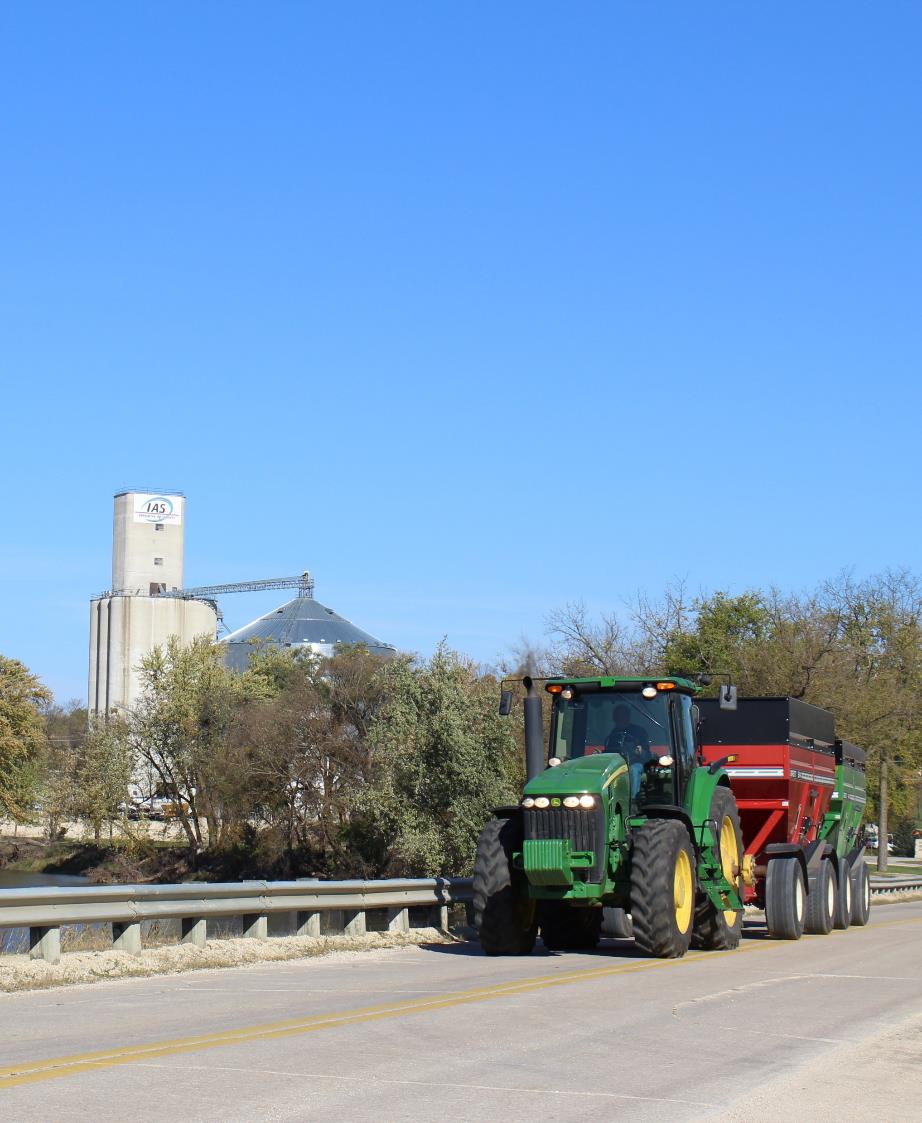 Iowa’s Public Roadway System
Iowa Public Road System Mileage by Ownership and Surface Type, 2023
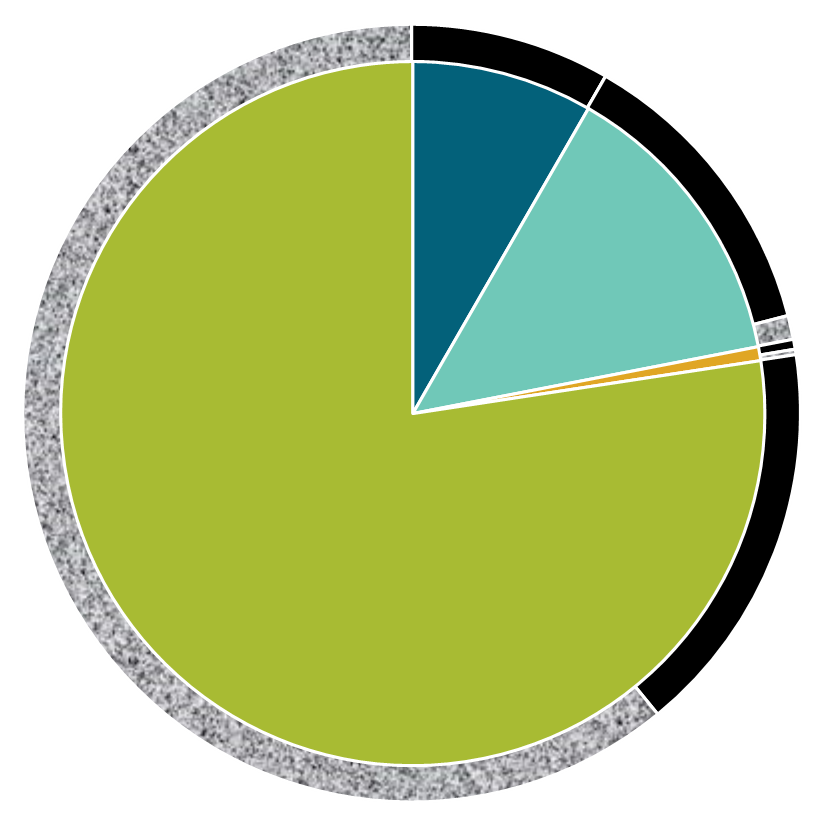 Primary
9,624
City
15,787
Parks & Institutional
742
Total Miles:
115,739
County
89,586
Paved
Not Paved
[Speaker Notes: These are center-line miles with ramps included.
Over, 38% of highways are paved (asphalt, concrete, or bituminous treatment) and 62% is not paved (gravel or not surfaced).]
Iowa Public Road System – 2023
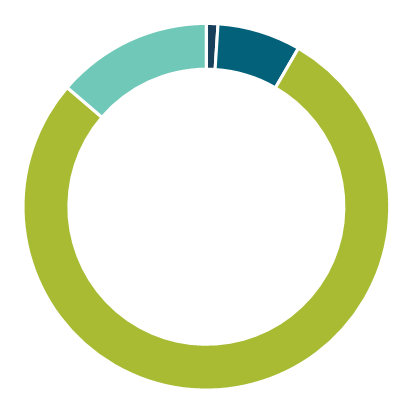 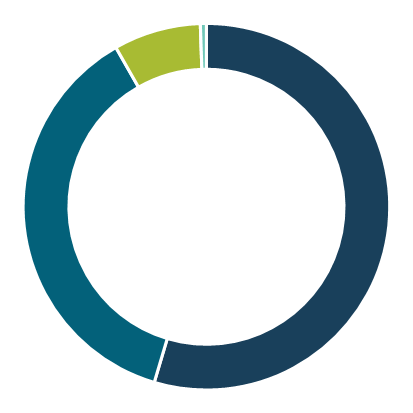 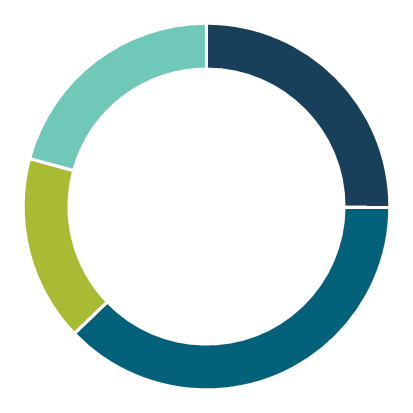 8%
7%
14%
21%
25%
1%
<1%
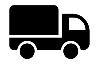 55%
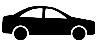 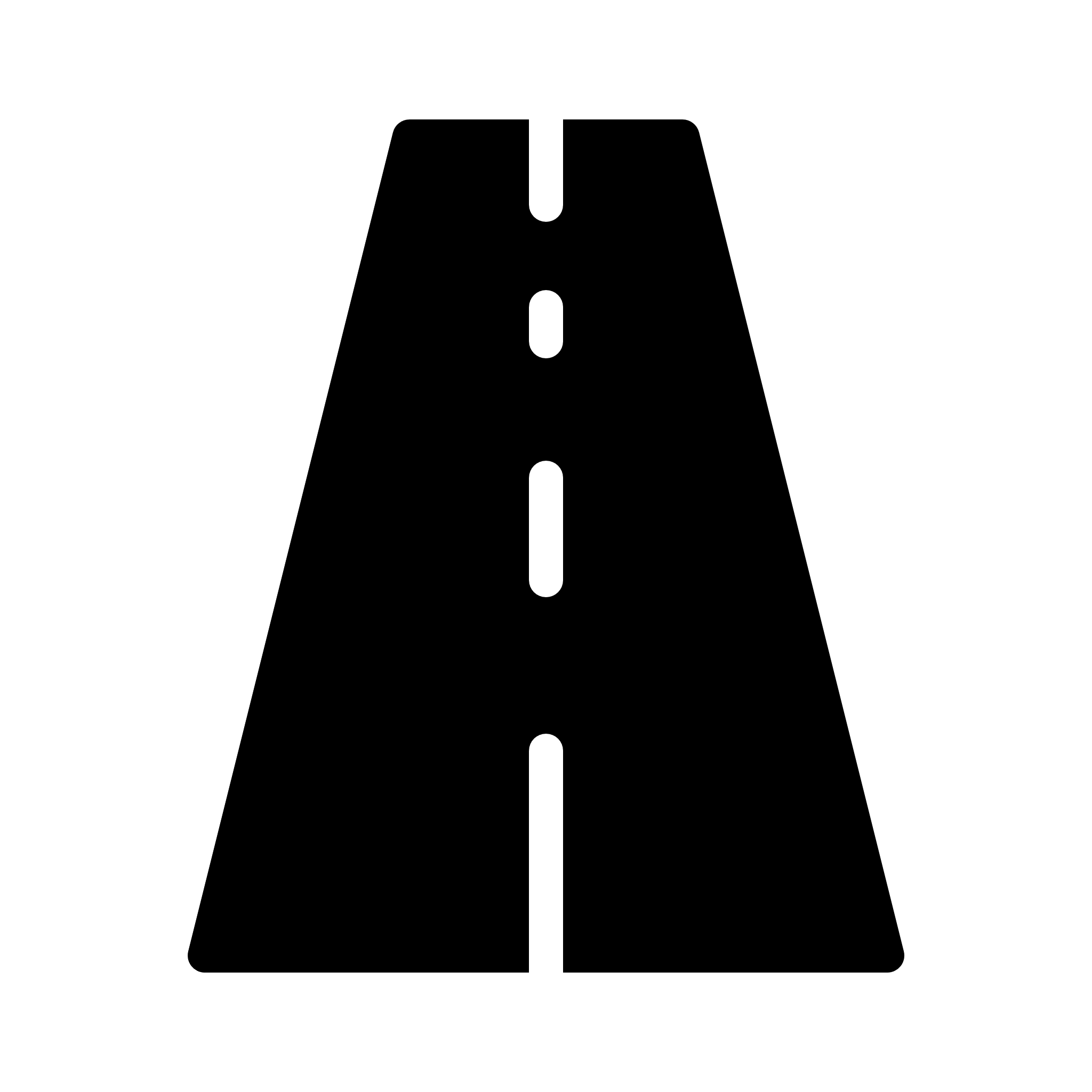 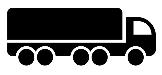 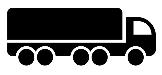 16%
37%
Miles of roads
All traffic
Large truck traffic
38%
78%
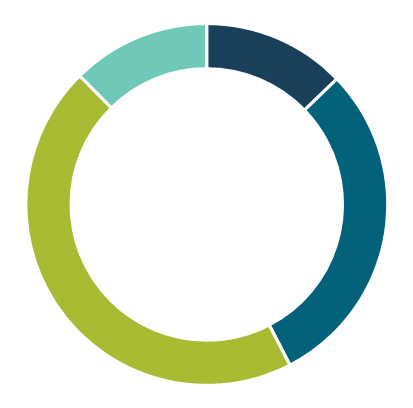 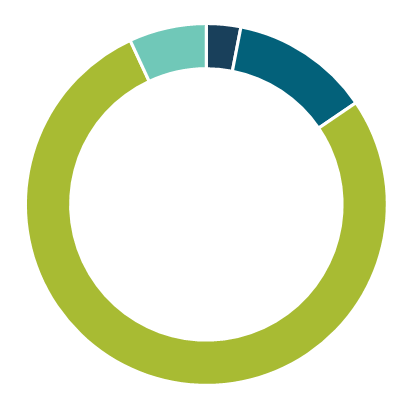 12%
13%
7%
12%
3%
Interstate
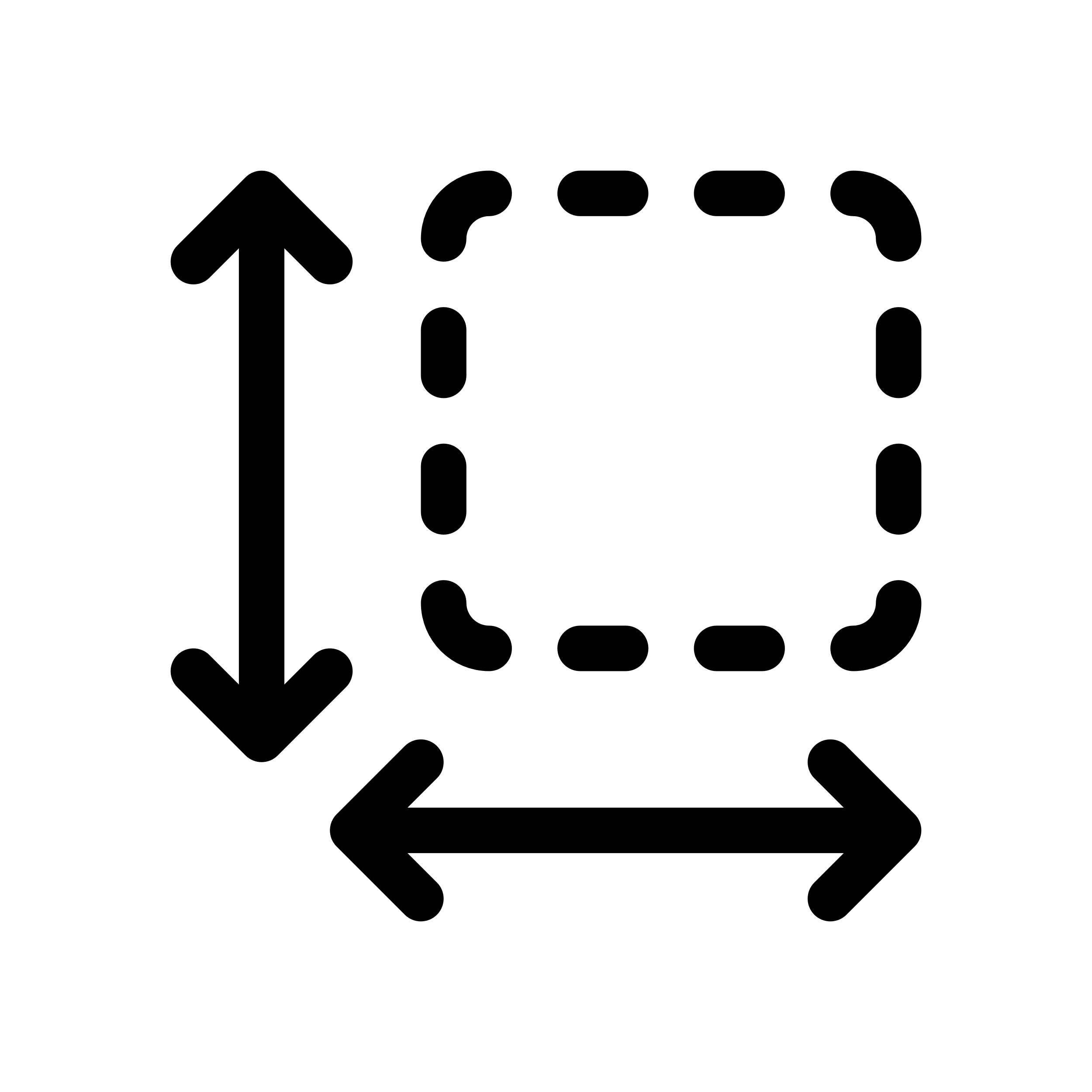 ft2
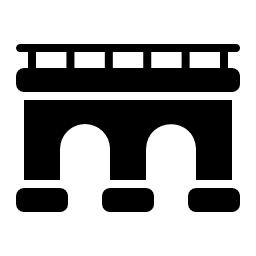 Other Primary
County
Deck area
of bridges
Number of bridges
30%
45%
City
78%
Does not include Park & Institutional Roads
[Speaker Notes: Interstate is split out from the remainder of the Primary System to show what a large percentage of traffic it carries for only being 1% of the overall public road system’s mileage.  Also, the Primary System only accounts for 15% of the state’s bridges by numbers, but 43% by deck area.


Note: the mileage in cities as increased by almost 2,000 miles since 2001 – reflective of overall Iowa trend of urbanization.]
Highway
Networks
6
Commercial and Industrial Network
State legislature directed Commission to designate a network of commercial and industrial highways
Purpose:
Improve the flow of commerce
Make travel more convenient, safe, and efficient
Better connect Iowa with regional, national, and international markets
Enhance opportunities for the development and diversification of the state’s economy
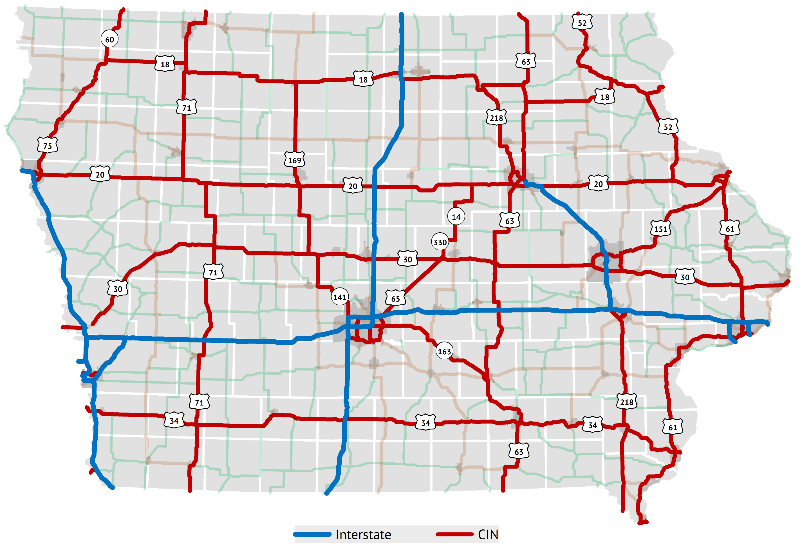 [Speaker Notes: 1988: Legislature directed the designation
Required the Commission to concentrate a major portion of its annual construction budget on this network

Aligns well with the Commission’s recent emphasis on Super-2 improvements on several of these corridors.

Per Mike, there are 2543 miles of open, public, cardinal direction mainline routes on the CIN]
Access Iowa
State legislature directed DOT to designate sub-system of CIN to connect areas with 20,000 population or greater
Access Iowa represents approximately half of the CIN network
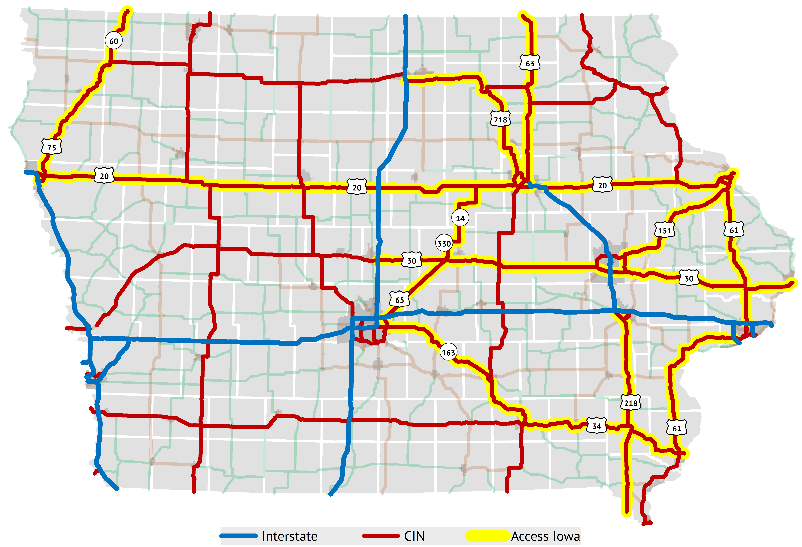 Federally-designated system
Includes Interstate System and other “Principal Arterial” routes
Includes full CIN
Small portion is locally-owned
Purpose:
“National Highway System consists of roadways important to the nation's economy, defense, and mobility”
Eligible for federal National Highway Performance Program (NHPP) funding
Performance management reporting
National Highway System (NHS)
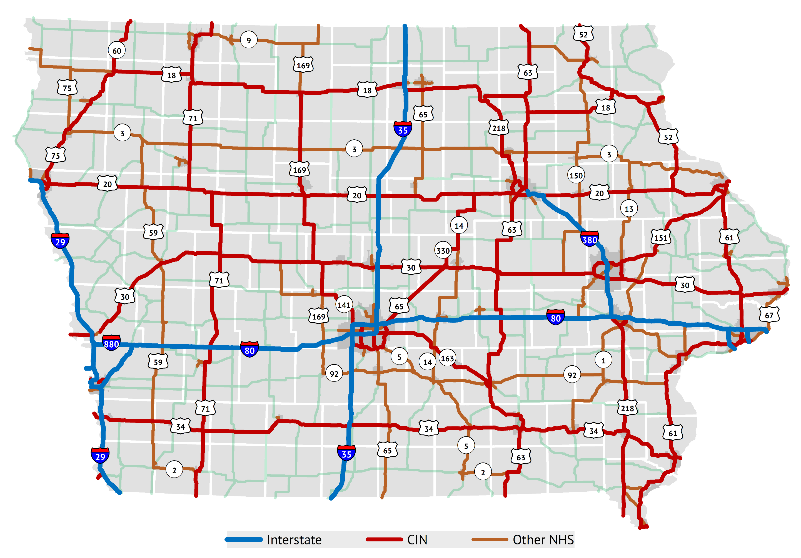 State Highway 
System Usage
State Highway System Mileage and Traffic
National Highway System (NHS) – 57%
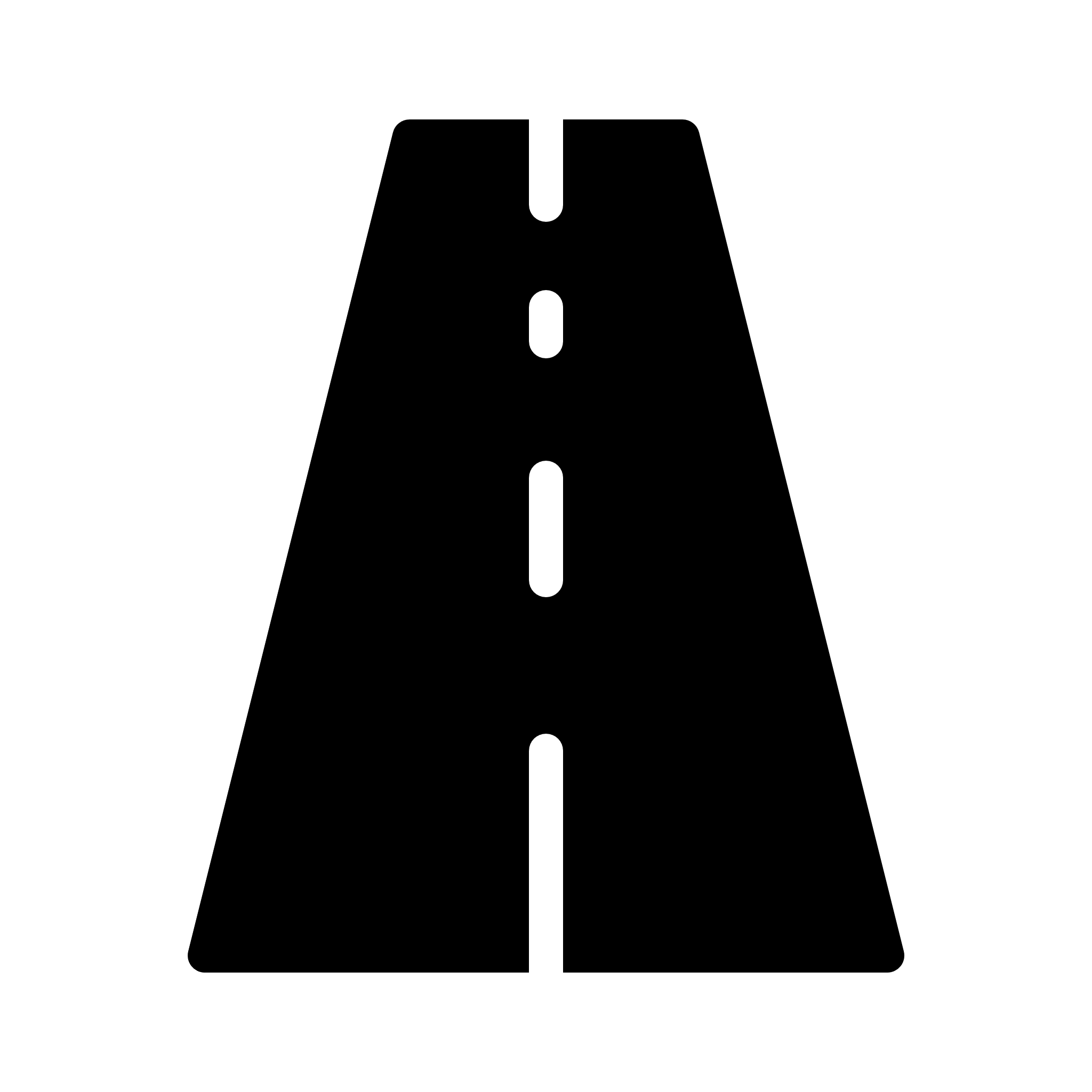 Interstate
9%
Commercial and Industrial Network (CIN) - 29%
Other Primary
62%
Miles of
roads
National Highway System (NHS) – 87%
Interstate
40%
Commercial and Industrial Network (CIN) 33%
Other Primary
27%
All Traffic
National Highway System (NHS) – 92%
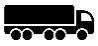 Interstate
59%
Commercial and Industrial Network (CIN) - 27%
Other Primary
14%
Large Truck
Traffic
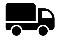 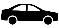 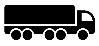 [Speaker Notes: The recent system stratification is implied in these graphics.  This slide illustrates the dominance of the Interstate and CIN for moving traffic.]
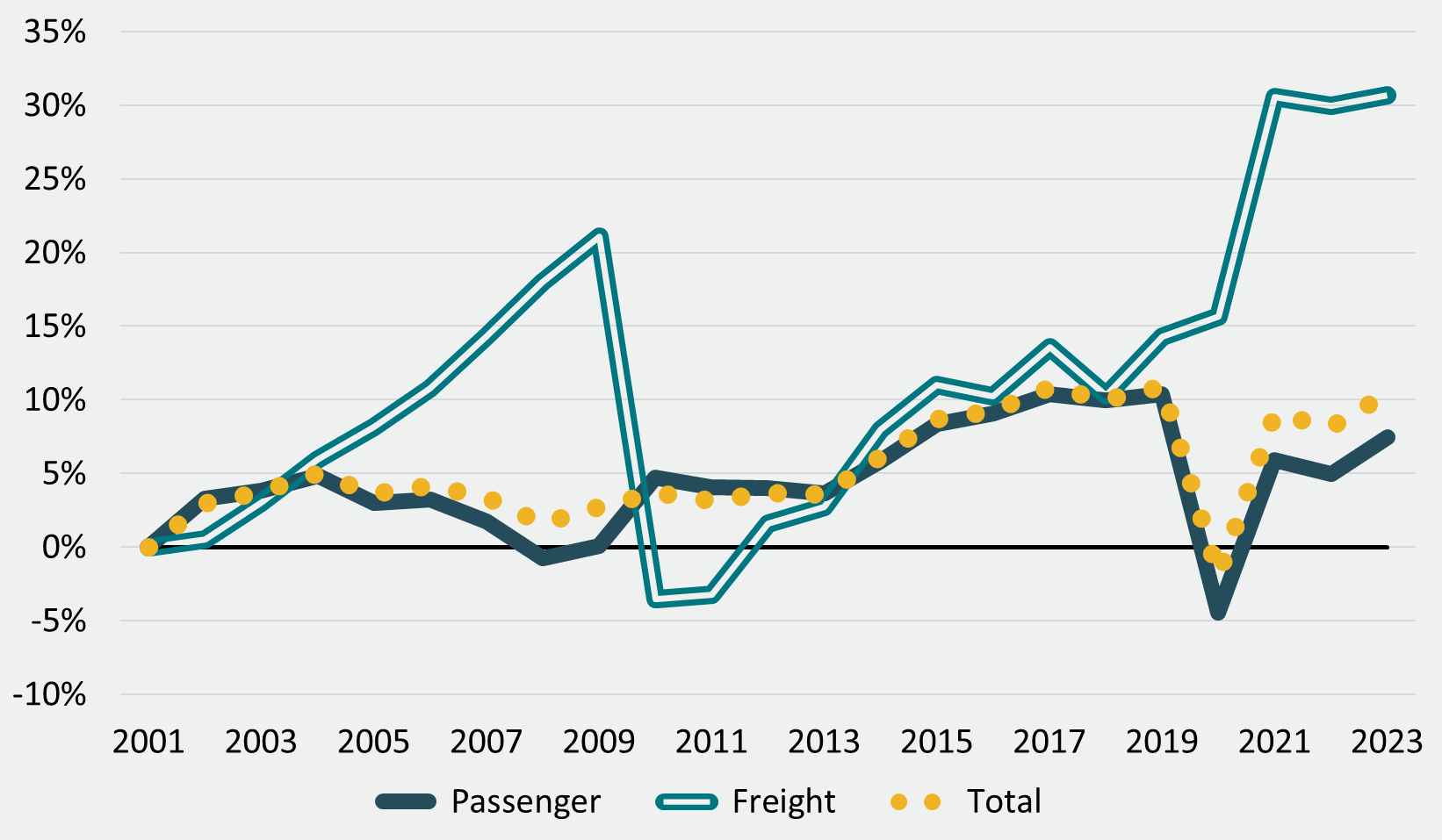 Traffic – Percent Change since 2001
Passenger and Freight
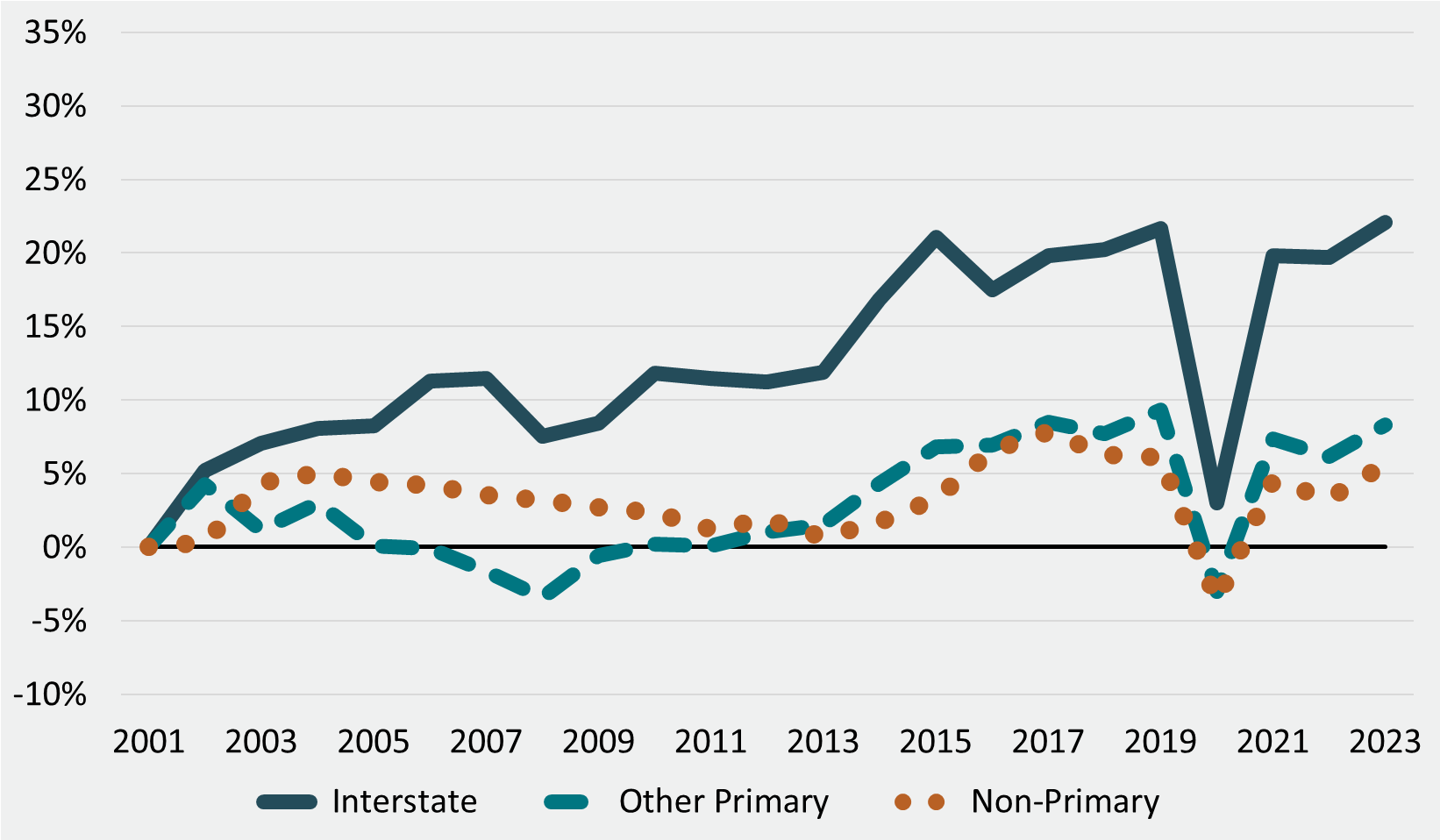 Primary and non-Primary
[Speaker Notes: VMT growth was more rapid during the 1990s.  Since 2000, have seen slower growth over time.  Forecasting about 0.5% growth per year over time.  On the top, it’s interesting to see different impacts of Great Recession (freight drop, passenger slight increase) vs. COVID (passenger drop, freight large increase).  On the bottom, Interstate traffic growth has been much higher than the rest of the system.]
Traffic Volume
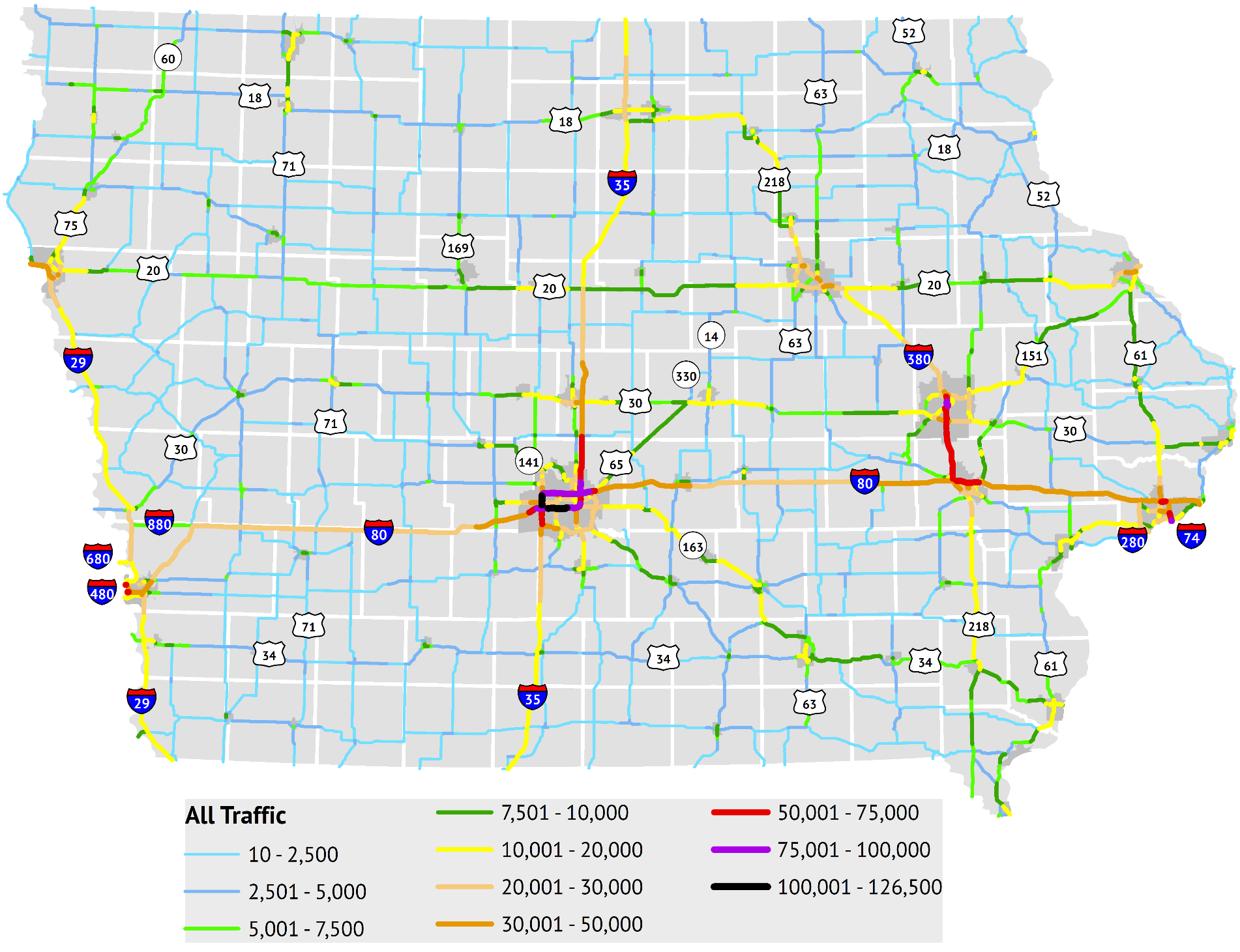 [Speaker Notes: Shows expected pattern of concentration in metro areas and on interstates; commuter corridors on 35 and 380 stand out.]
Truck Traffic Volume and Freight Generating Facilities
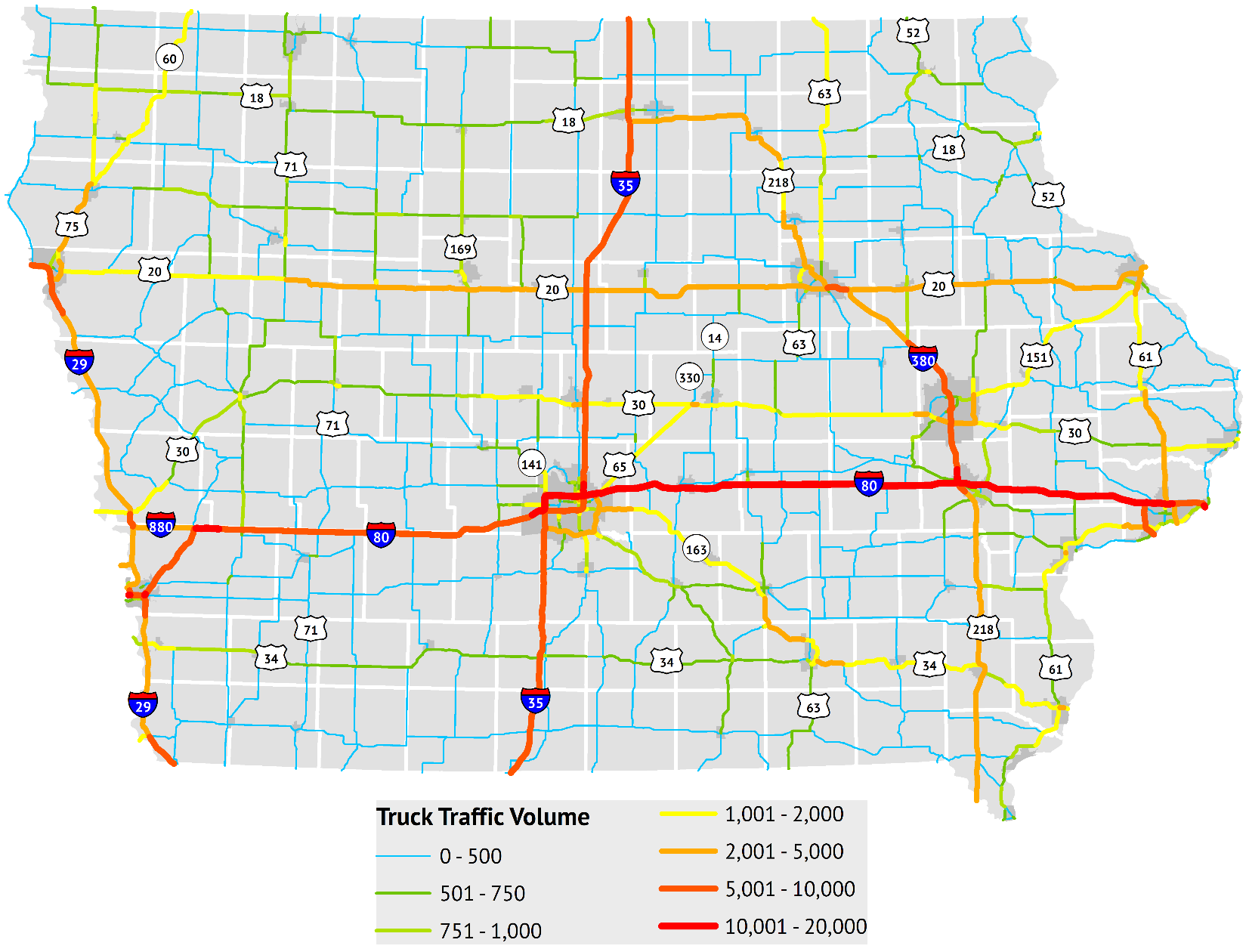 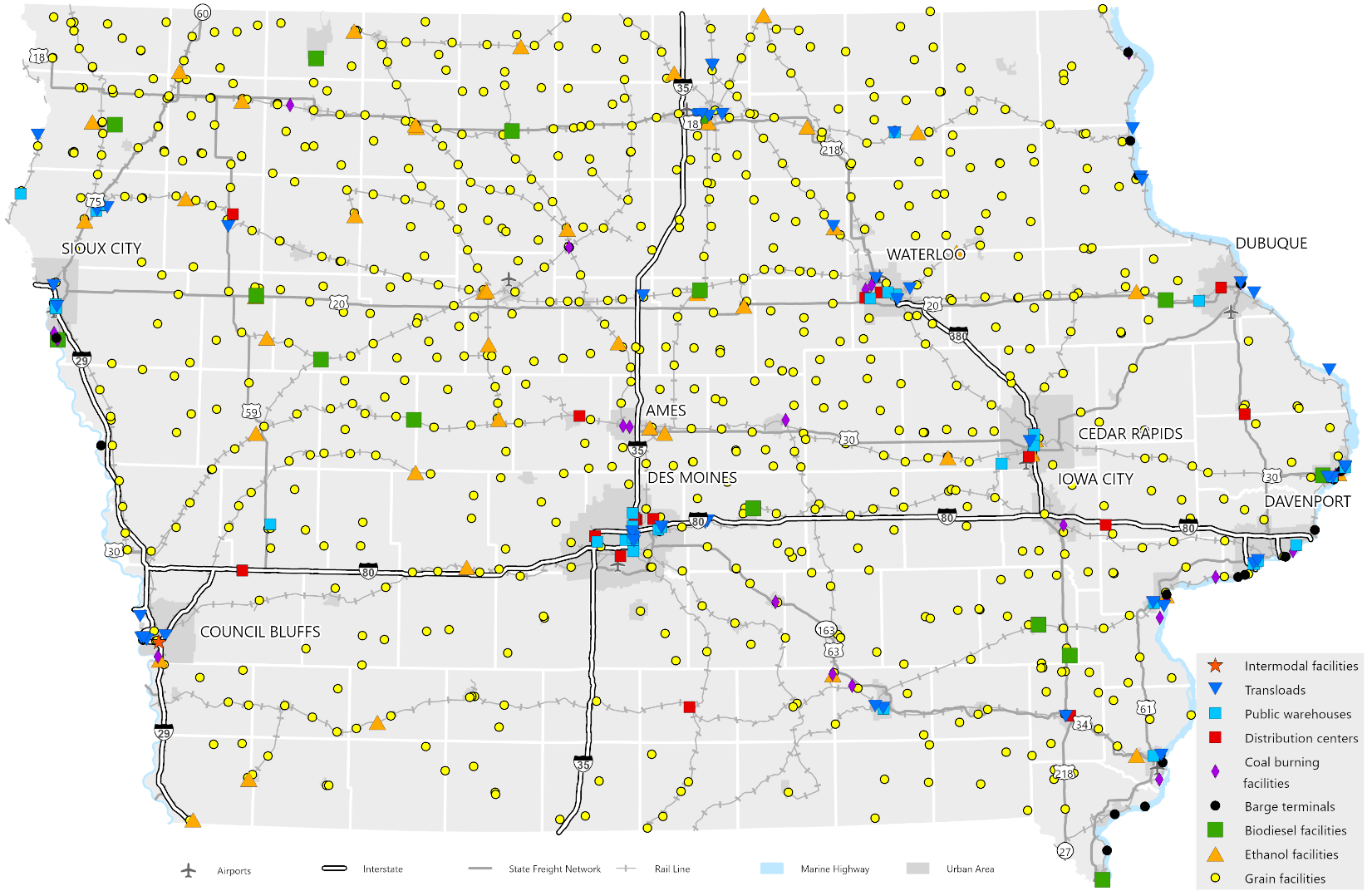 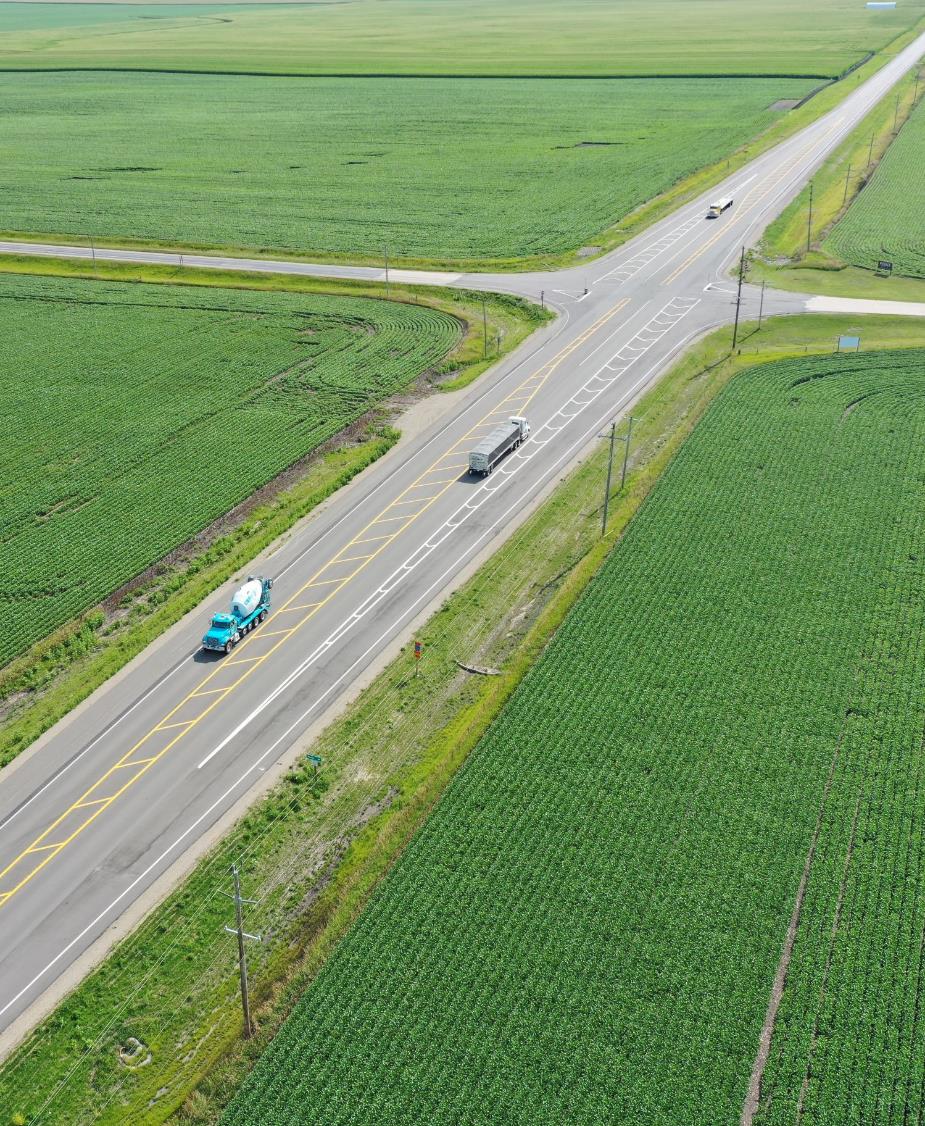 Highway Planning & Programming
Planning and Programming Process
[Speaker Notes: The emphasis here is to provide an overview of the overall process.  For each of the next four slides, a specific section of the diagram is highlighted, and the discussion could include the planning efforts or process steps that occur during it.]
Planning and Programming Process:Focus
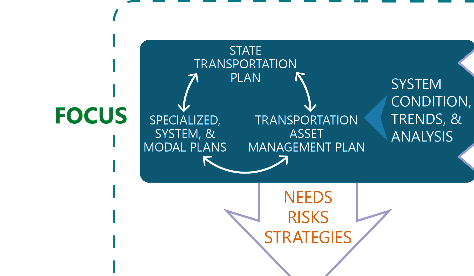 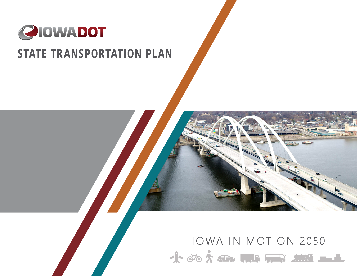 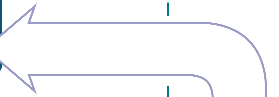 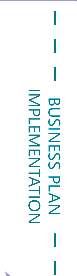 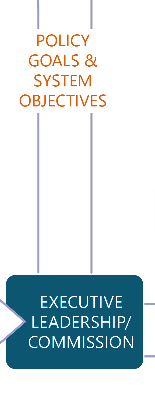 [Speaker Notes: Slide focus: Policy goals & system objectives set through ELT/Commission, Business plan helps describe the operationalization of this.  Plans like the SLRTP, SFP, TAMP provide the highest level view of the highway system, its needs and risks, and what we need to be focusing on from a policy and system perspective.]
Planning and Programming Process:Define
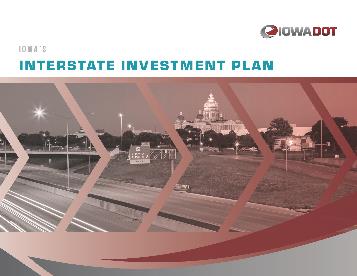 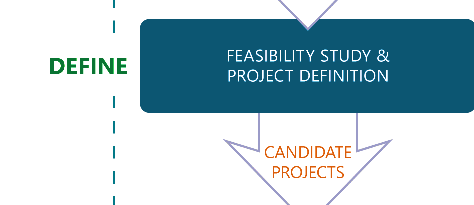 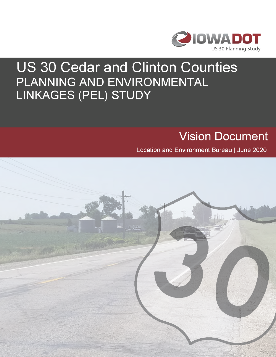 [Speaker Notes: Slide focus: More specific plans and studies are developed based on the policies/strategies/needs identified in higher level plans.  Corridor level plans provide a more detailed look at needs in a specific corridor and lead to project definition.]
Planning and Programming Process:Prioritize
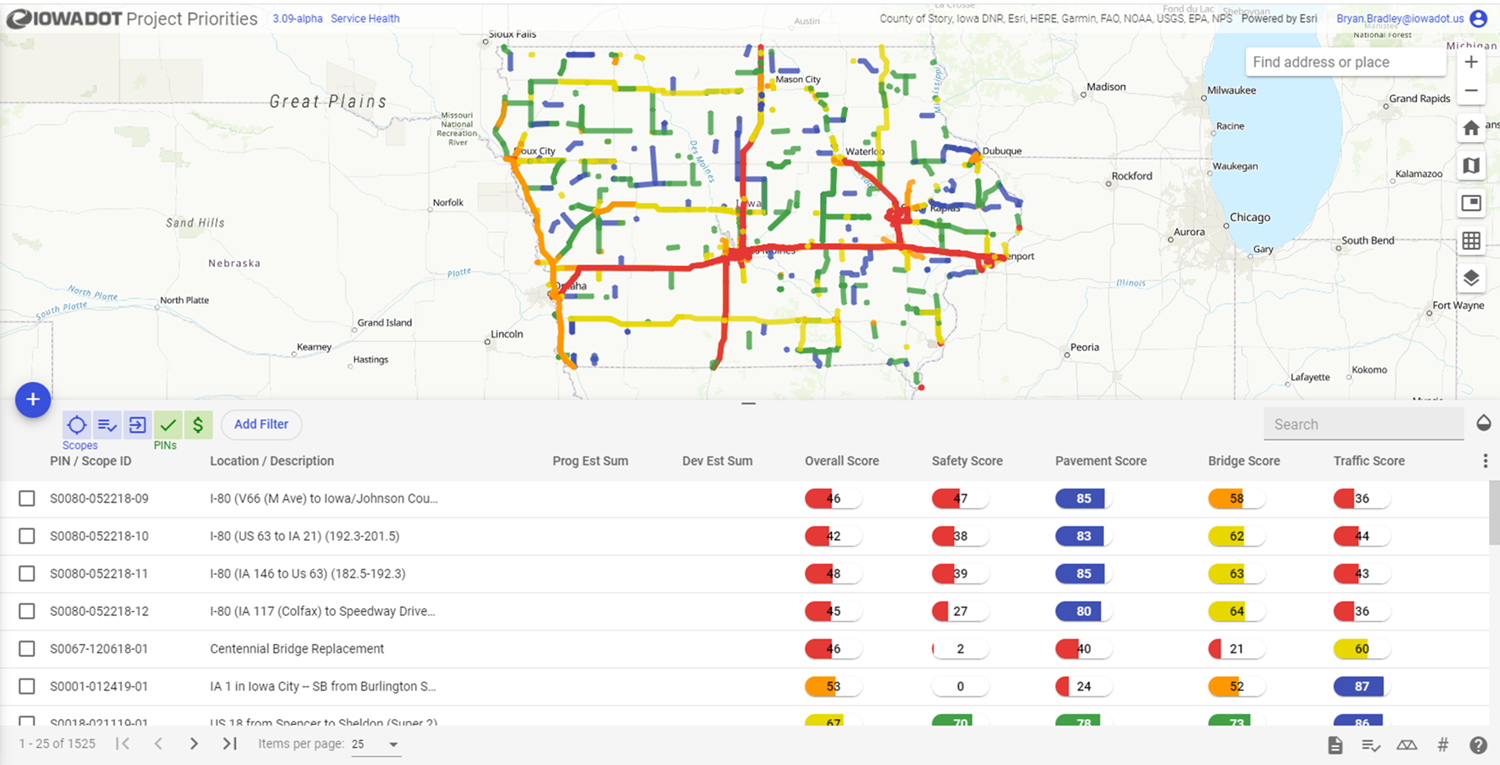 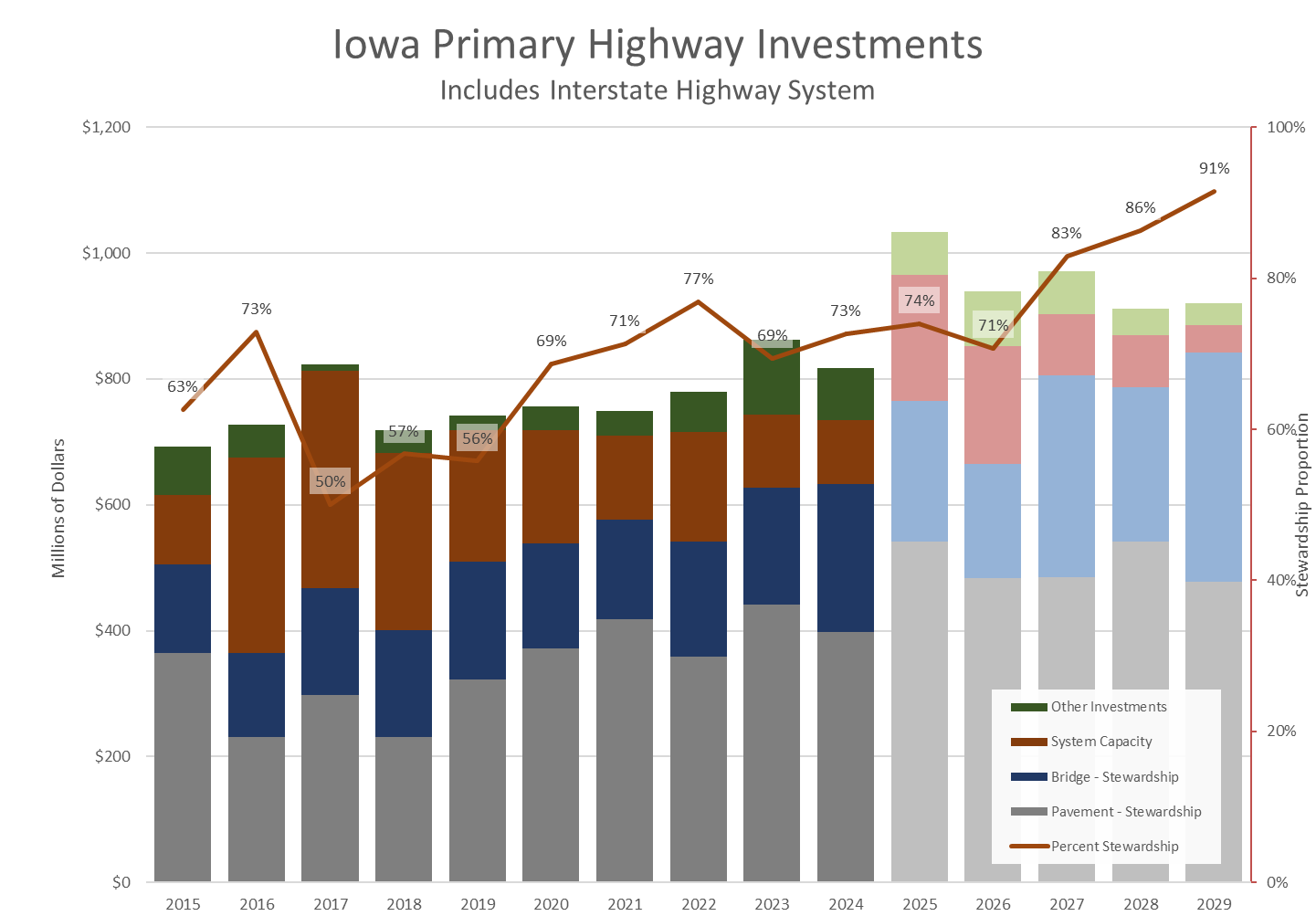 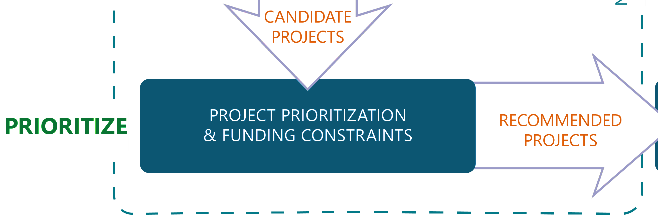 [Speaker Notes: Slide focus: Projects have to be weighed against each other and the overall funding available to determine what to program for funding.]
Planning and Programming Process:Decide & Execute
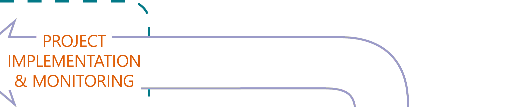 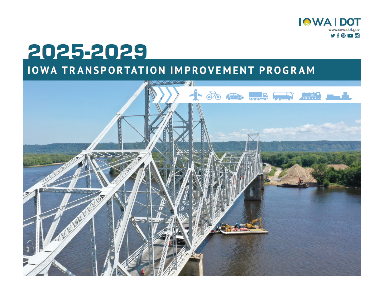 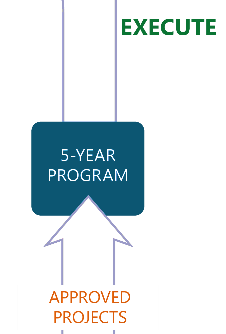 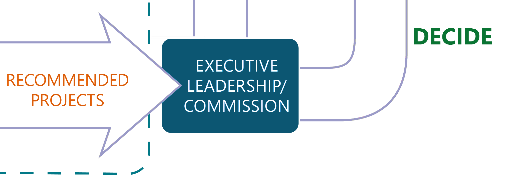 [Speaker Notes: Slide focus: Planning process has led to a recommended program of projects that is ultimately included in the 5YP upon Commission approval, then integrated into the STIP.  After projects are completed, data/performance monitoring help track future condition and needs and feed back into the planning process.]
Questions?
GARRETT PEDERSEN
515-239-1027
Garrett.Pedersen@iowadot.us​
iowadot.gov